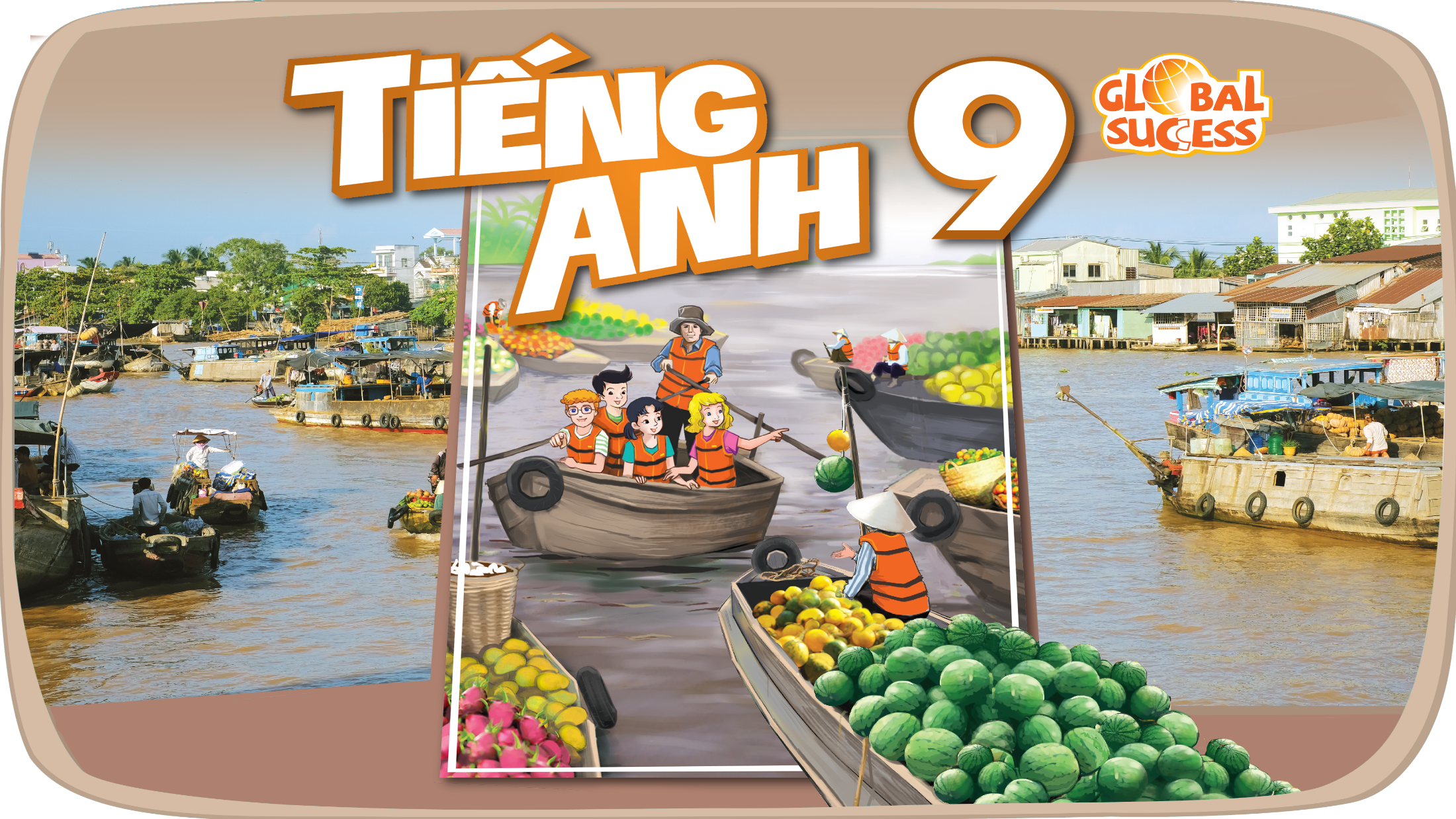 OUR EXPERIENCES
5
Unit
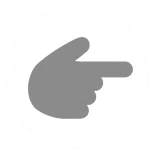 LESSON 1: GETTING STARTED
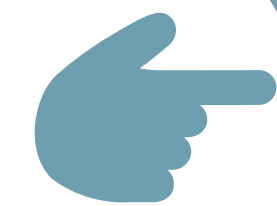 Experiences in Da Lat
1
LESSON 1: GETTING STARTED
LESSON 1: GETTING STARTED
Asking questions
WARM-UP
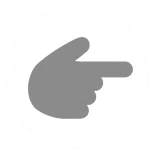 Vocabulary
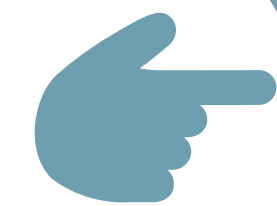 PRESENTATION
Task 1: 	Listen and read.
Task 2: 	Read the conversation again and tick (√) T (True) or F 	(False). 
Task 3: 	Write activities under the pictures. 
Task 4: 	Read the conversation again and match the activities 	with the adjectives.
PRACTICE
Task 5: 	Work in groups. Carry out a survey. Then report your 	group’s findings to the class.
PRODUCTION
Wrap-up
Homework
CONSOLIDATION
Answer the questions:
WARM-UP
1. Work in 2 teams.
2. Look through the conversation and the picture in page 50 in 30 seconds and try to remember as many details as possible. 
3. Answer the questions.
4. 10 points / correct answer.
Memorizing game
Answer the questions:
WARM-UP
1. How many people can you see in the picture?
2. What type of vehicle are they riding?
3. Where are they?
6 people
Memorizing game
A jeep
Da Lat / Langbiang mountain
PRESENTATION
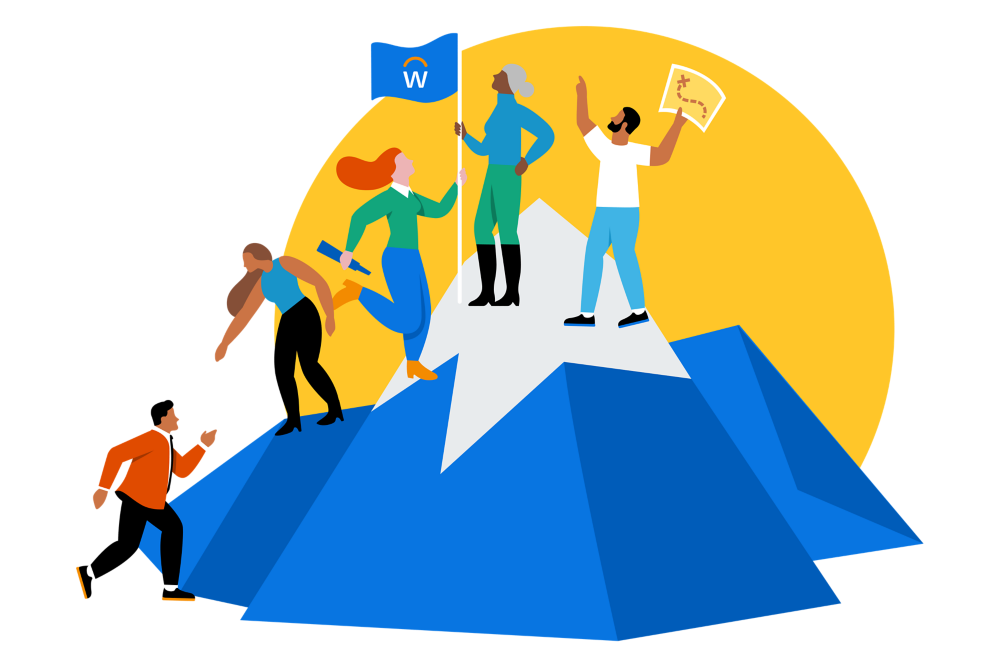 experience  (n)
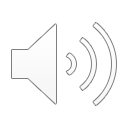 /ɪkˈspɪəriəns/
sự trải nghiệm
PRESENTATION
eco-tour (n)
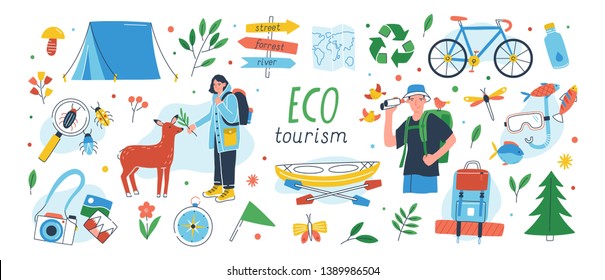 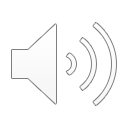 /ˈiːkəʊ ˌtʊə/
du lịch sinh thái
PRESENTATION
memorable (adj)
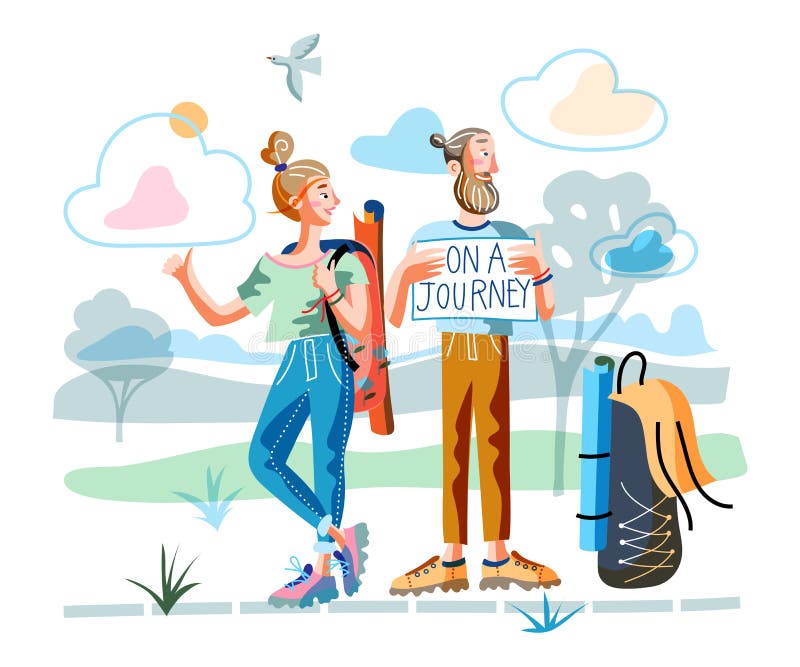 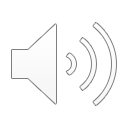 /ˈmemərəbl/
đáng nhớ
PRESENTATION
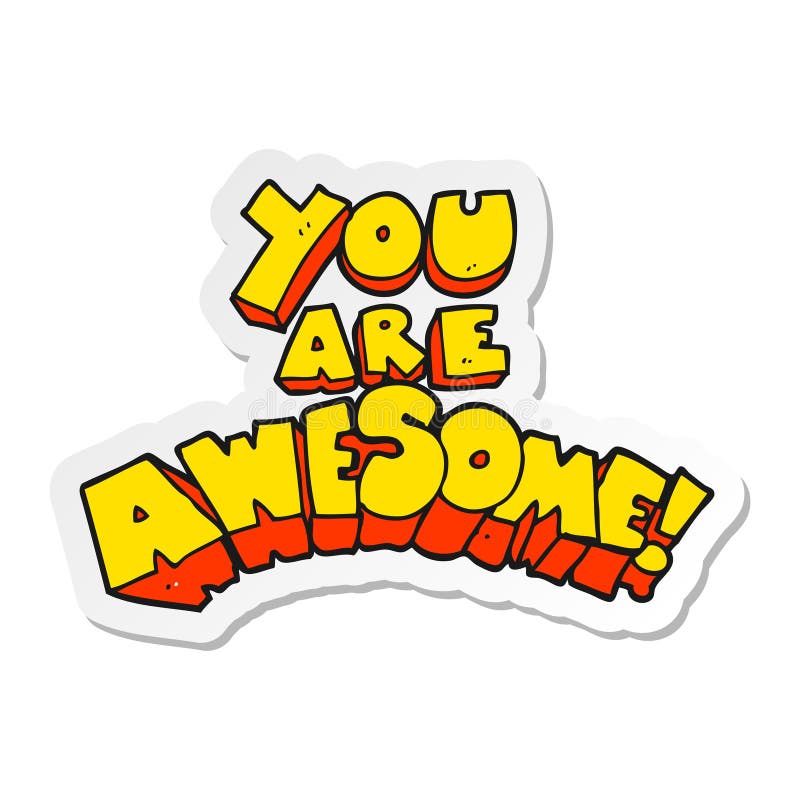 brilliant (adj)
/ˈbrɪliənt/
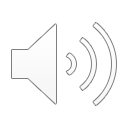 rất ấn tượng,
rất thông minh
PRESENTATION
flora (n)
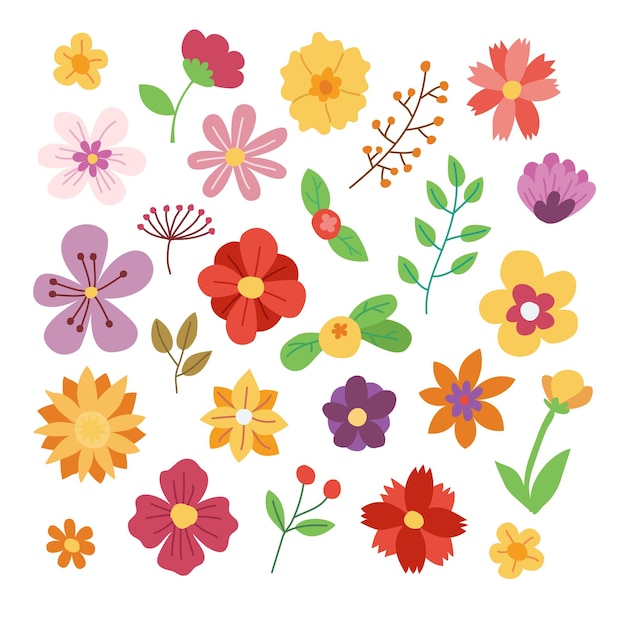 /ˈflɔːrə/
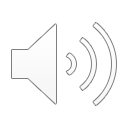 tất cả thực vật của một khu vực
PRESENTATION
fauna (n)
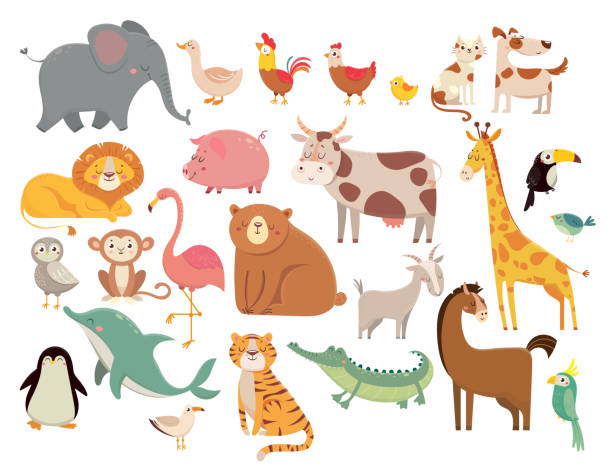 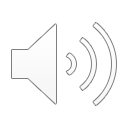 /ˈfɔːnə/
tất cả động vật của một khu vực
PRESENTATION
thrilling (adj)
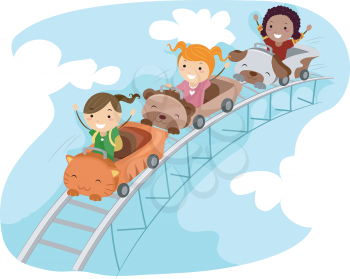 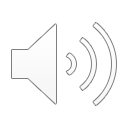 /ˈθrɪlɪŋ/
phấn khích
PRESENTATION
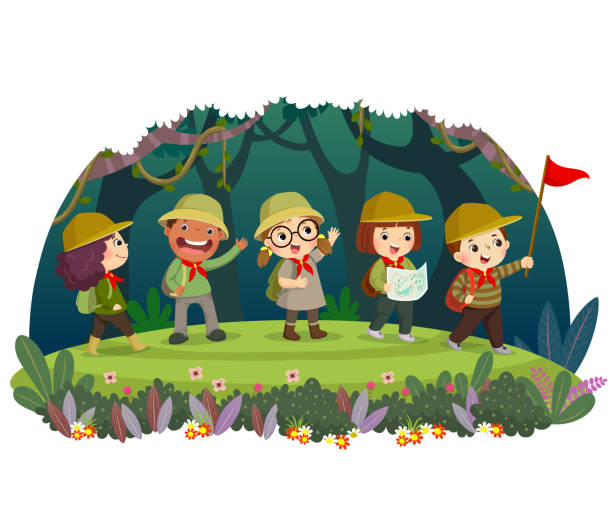 explore (V)
/ɪkˈsplɔː/
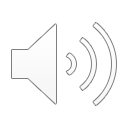 khám phá, tìm tòi và học hỏi
PRESENTATION
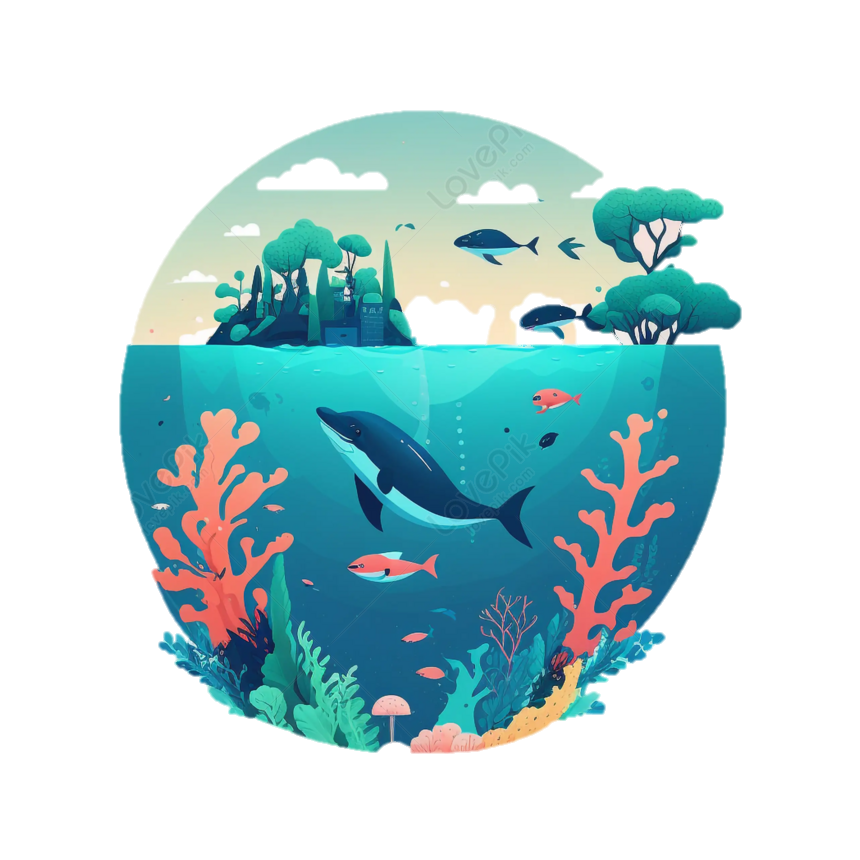 seabed (n)
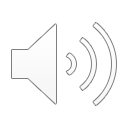 /ˈsiːbed/
đáy biển
PRESENTATION
tribal dance
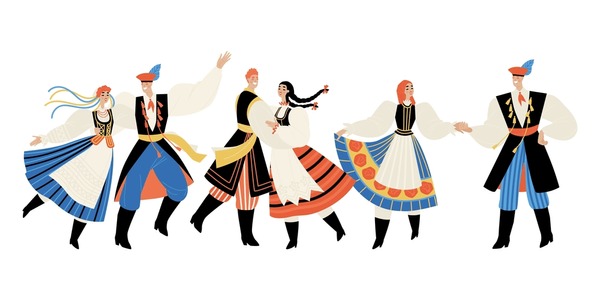 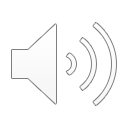 /ˈtraɪbl dɑːns/
điệu múa của bộ tộc
PRESENTATION
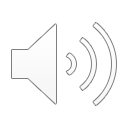 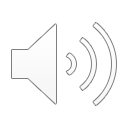 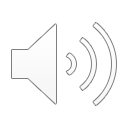 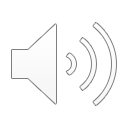 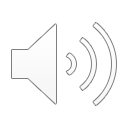 PRESENTATION
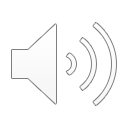 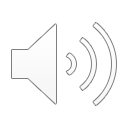 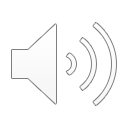 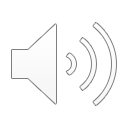 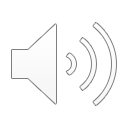 LESSON 1: GETTING STARTED
LESSON 1: GETTING STARTED
Asking questions
WARM-UP
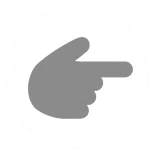 Vocabulary
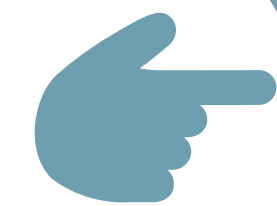 PRESENTATION
Task 1: 	Listen and read.
Task 2: 	Read the conversation again and tick (√) T (True) or F 	(False). 
Task 3: 	Write activities under the pictures. 
Task 4: 	Read the conversation again and match the activities 	with the adjectives.
PRACTICE
PRACTICE
1
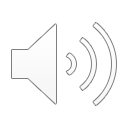 Listen and read.
Tom: 	Hi Mi, I’m back from Da Lat now. I have some local specialities for you.
Mi: 	Thanks Tom. I guess you and your family had a great time there.
Tom: 	Yeah. We visited LangBiang Mountain, and Cu Lan Village. We saw a 	gong show in the evening.
Mi: 	What did you do on LangBiang Mountain?
Tom: 	We rode a jeep to the top. It was a thrilling ride up there. Then we 	took an eco-tour of LangBiang Mountain. They said that the area is 	rich in flora and fauna with more than 150 plant and animal species.
PRACTICE
1
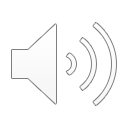 Listen and read.
Mi: 	Sounds amazing! What did you do then?
Tom: 	We took pictures of the magnificent scenery. It was really enjoyable! 
Mi: 	Then did you explore Cu Lan Village?
Tom: 	Yes. We had a brilliant tour around the village. We also rode horses and a jeep 	along a stream.  
Mi: 	That must have been exciting, Tom.
Tom: 	It definitely was. In the evening we saw an interesting gong show. We danced 	and sang with the locals. And we tried grilled pork. It was a really memorable 	evening. I’ll show you some pictures I took there.
Mi:	Cool!
PRACTICE
2
Read the conversation again and write T (true) or F (False).
F
1. Mi and Tom had a great time in Da Lat. 			______
2. Tom had an eco-tour of Langbiang Mountain. 		______
3. There are more than 150 plant and animal species 		______
    on Langbiang Mountain. 
4. Tom didn’t like his experiences in Cu Lan Village. 		______
5. Tom danced and sang with the local people 			______
    at a gong show.
T
T
F
T
PRACTICE
3
Write activities under the pictures.
taking photos 		     dancing with local         people exploring a site  	     taking an eco-tour
riding a jeep 		     seeing a gong show
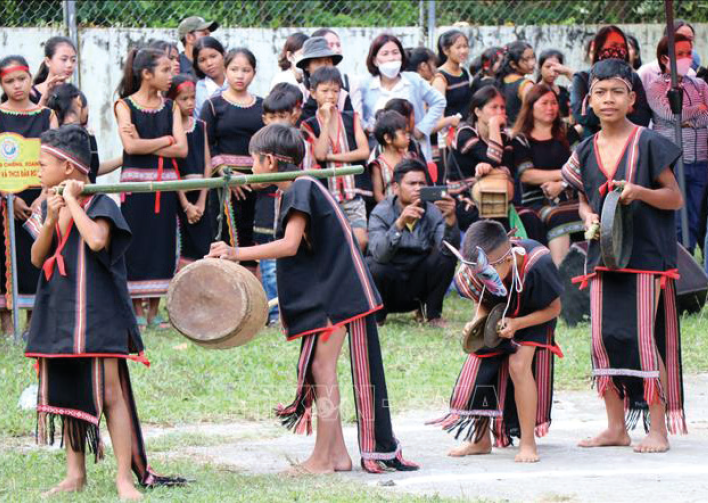 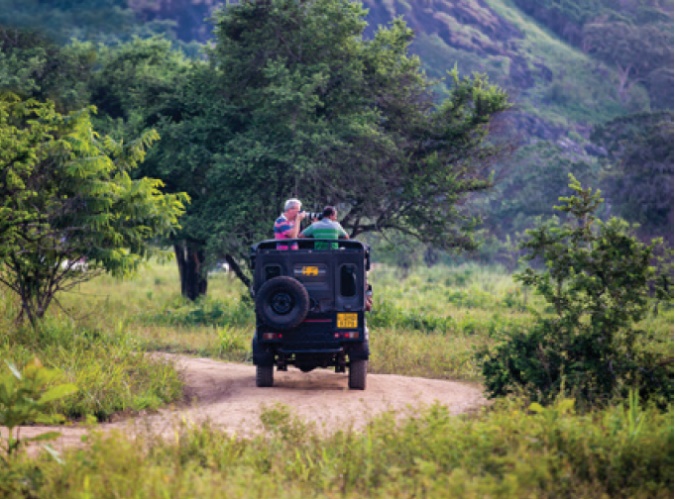 riding a jeep
1. ____________
seeing a gong show
2. ________________
PRACTICE
3
Write activities under the pictures.
taking photos 		       dancing with local people exploring a site  	       taking an eco-tour
riding a jeep 		       seeing a gong show
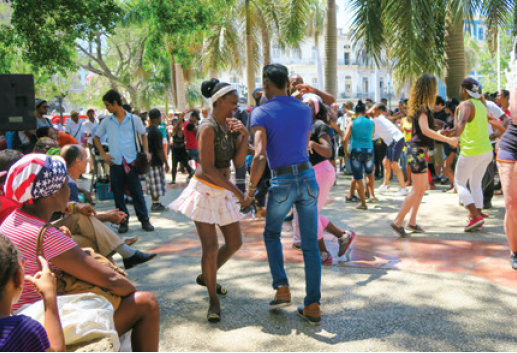 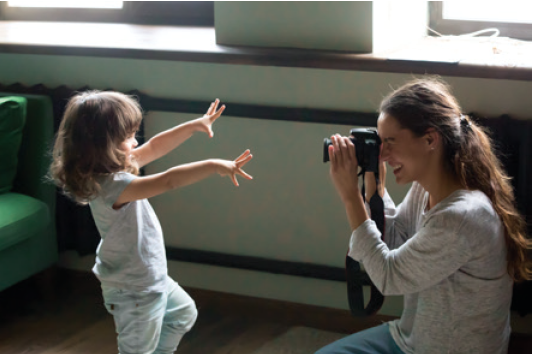 3. ____________
taking photos
dancing with local people
4. ______________________
PRACTICE
3
Write activities under the pictures.
taking photos 		      dancing with local people exploring a site  	      taking an eco-tour
riding a jeep 		      seeing a gong show
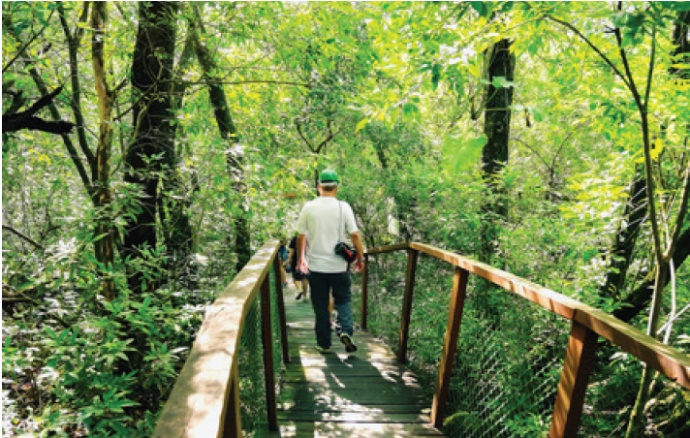 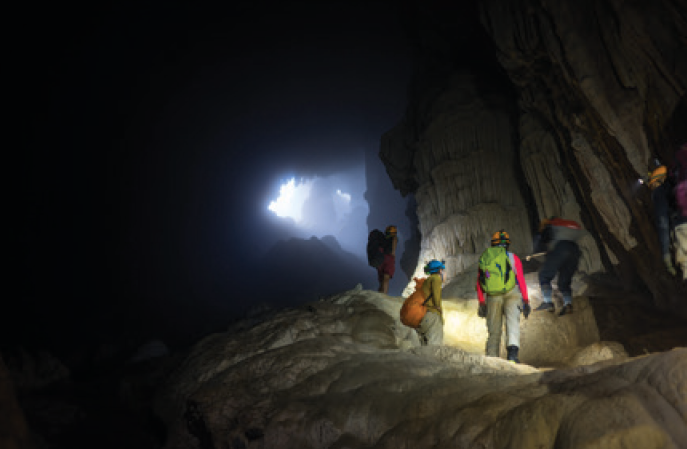 exploring a site
taking an eco-tour
6. _______________
5. _______________
PRACTICE
4
Read the conversation again and match the activities with the adjectives.
LESSON 1: GETTING STARTED
LESSON 1: GETTING STARTED
Asking questions
WARM-UP
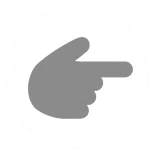 Vocabulary
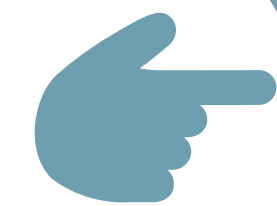 PRESENTATION
Task 1: 	Listen and read.
Task 2: 	Read the conversation again and tick (√) T (True) or F 	(False). 
Task 3: 	Write activities under the pictures. 
Task 4: 	Read the conversation again and match the activities 	with the adjectives.
PRACTICE
Task 5: 	Work in groups. Carry out a survey. Then report your 	group’s findings to the class.
PRODUCTION
PRODUCTION
5
Work in groups. Carry out a survey. Then report your group’s findings to the class.
Example: 
I did a survey with 3 peers. Two like climbing a mountain, 3 like taking eco-tours, nobody likes exploring the seabed….
LESSON 1: GETTING STARTED
LESSON 1: GETTING STARTED
Asking questions
WARM-UP
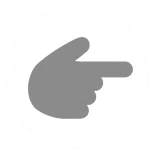 Vocabulary
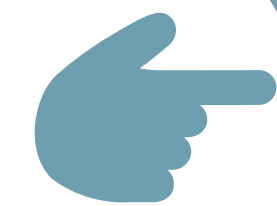 PRESENTATION
Task 1: 	Listen and read.
Task 2: 	Read the conversation again and tick (√) T (True) or F 	(False). 
Task 3: 	Write activities under the pictures. 
Task 4: 	Read the conversation again and match the activities 	with the adjectives.
PRACTICE
Task 5: 	Work in groups. Carry out a survey. Then report your 	group’s findings to the class.
PRODUCTION
Wrap-up
Homework
CONSOLIDATION
CONSOLIDATION
1
Wrap-up
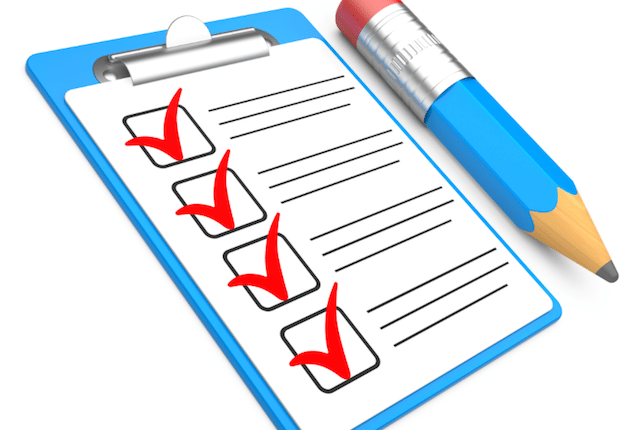 What have we learnt in this lesson?
identify the topic of the unit;
use lexical items related to experiences;
identify the language features that are covered in the unit.
CONSOLIDATION
2
Homework
Do exercises in the workbook;
Make a list of adjectives to describe experience;
Start preparing for the Project of the unit 5.
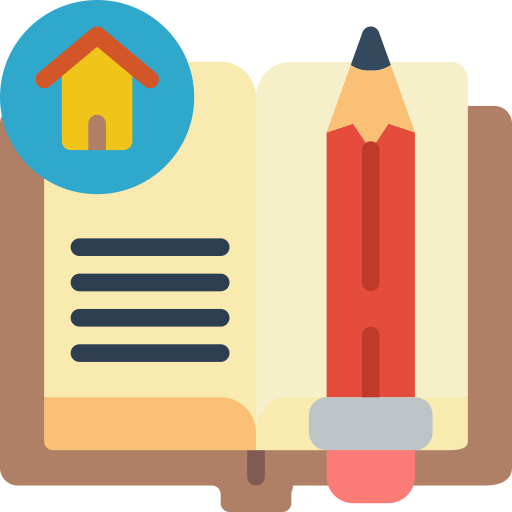 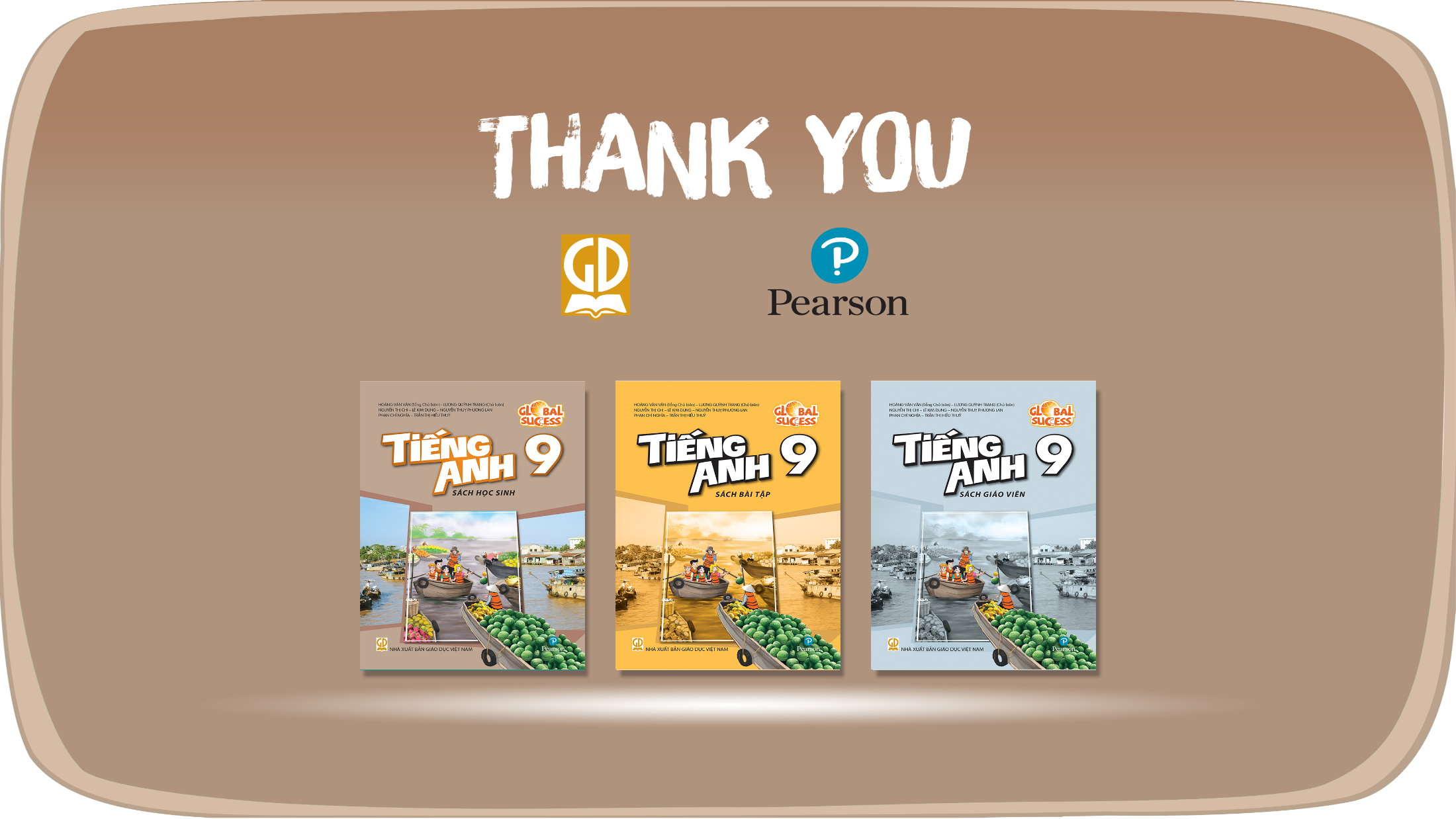 Website: hoclieu.vn
Fanpage: facebook.com/www.tienganhglobalsuccess.vn/